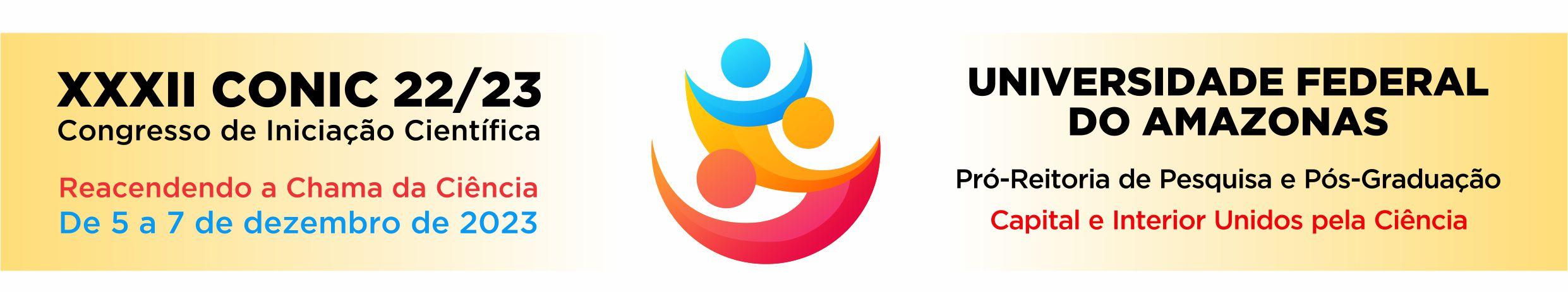 PRODECA: 10 Anos de Contribuição do Programa Observatório dos Direitos da Criança e do Adolescente no Enfrentamento à Violação dos Direitos da Criança e do Adolescente
Maria Clara Weil da Silva1;Msc. Escarlete Raíssa Evangelista da Silva2; Dra. Marcia Irene Andrade Mavignier3; Dra. Hellen Bastos Gomes4
Universidade Federal do Amazonas ,weilclara3@gmail.com,  escarleteraissa@gmail.com marciamavignier01@gmail.com ,hellenbastos@ufam.edu.br
INTRODUÇÃO
RESULTADOS E DISCUSSÃO
O resumo expandido é resultado de pesquisa em andamento vinculada ao Programa Institucional de Bolsas de Iniciação Científica (PIBIC) referente aos anos de 2023 e 2024. Por se tratar de uma pesquisa que ainda está em análise no Comitê de Ética e Pesquisa (CEP), os dados apresentados estão vinculados às pesquisas bibliográfica e documental.De acordo com Plano de Trabalho do PRODECA (2023), o programa almeja se consolidar o Observatório com a missão de difundir, promoção, defesa e proteção dos direitos das crianças e adolescentes no Amazonas, tendo como finalidades informar o público infanto-juvenil sobre: os direitos de cidadania; Realizar oficinas em educação dos direitos humanos; Divulgar nas mídias sociais do PRODECA sobre as principais violações que afetam as crianças e adolescentes no Amazonas; Efetivar ciclo de palestras sobre direitos humanos , tipos de violência, políticas públicas cidadania, protagonismo, ética e cidadania para crianças e adolescentes por meio de eventos como Simpósios e Semanas Acadêmicas; E, manter registro de publicações, pesquisas e levantamentos acerca das violações dos direitos humanos de crianças e adolescentes no Amazonas
O tema central da pesquisa intitulada: “PRODECA: 10 anos de contribuição do Programa Observatório dos Direitos da Criança e do Adolescente no enfrentamento à violação dos direitos dacriança e do adolescente” é a Extensão Universitária e Formação Acadêmico- profissional vinculados ao Programa Observatório dos Direitos da Criança e do Adolescente (PRODECA).A pesquisa desenvolvida visa fortalecer a importância da Extensão Universitária na Formação Profissional e enfrentamento à violência por meio da extensão. O objeto de estudo é a importância do PRODECA na contribuição para formação acadêmico-profissional dos bolsistas de extensão universitária, estagiários e profissionais que atuaram no período de 2012 a 2022. Bem
como as ações de enfrentamento contra a violência infanto-juvenil.
OBJETIVOS
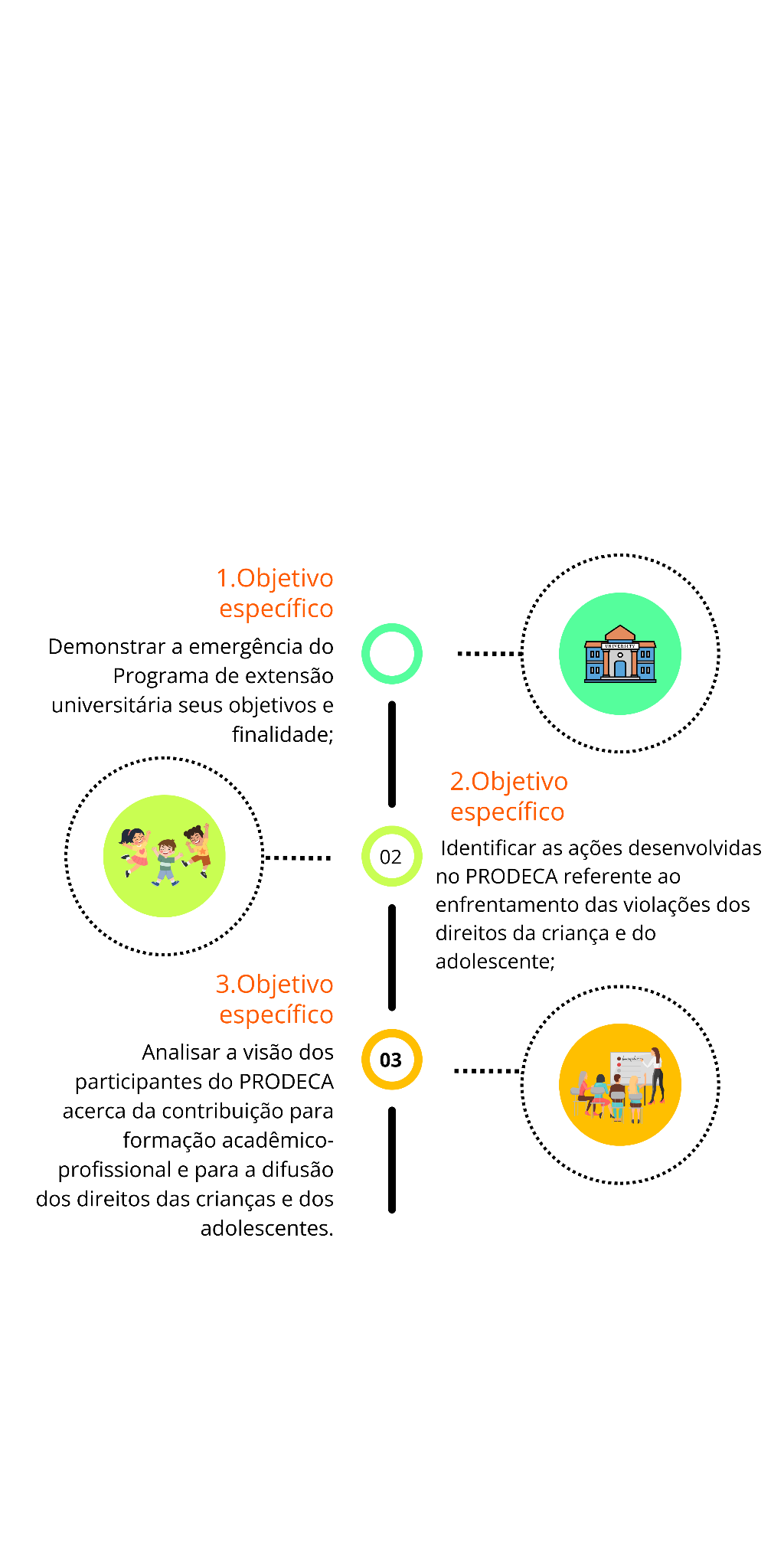 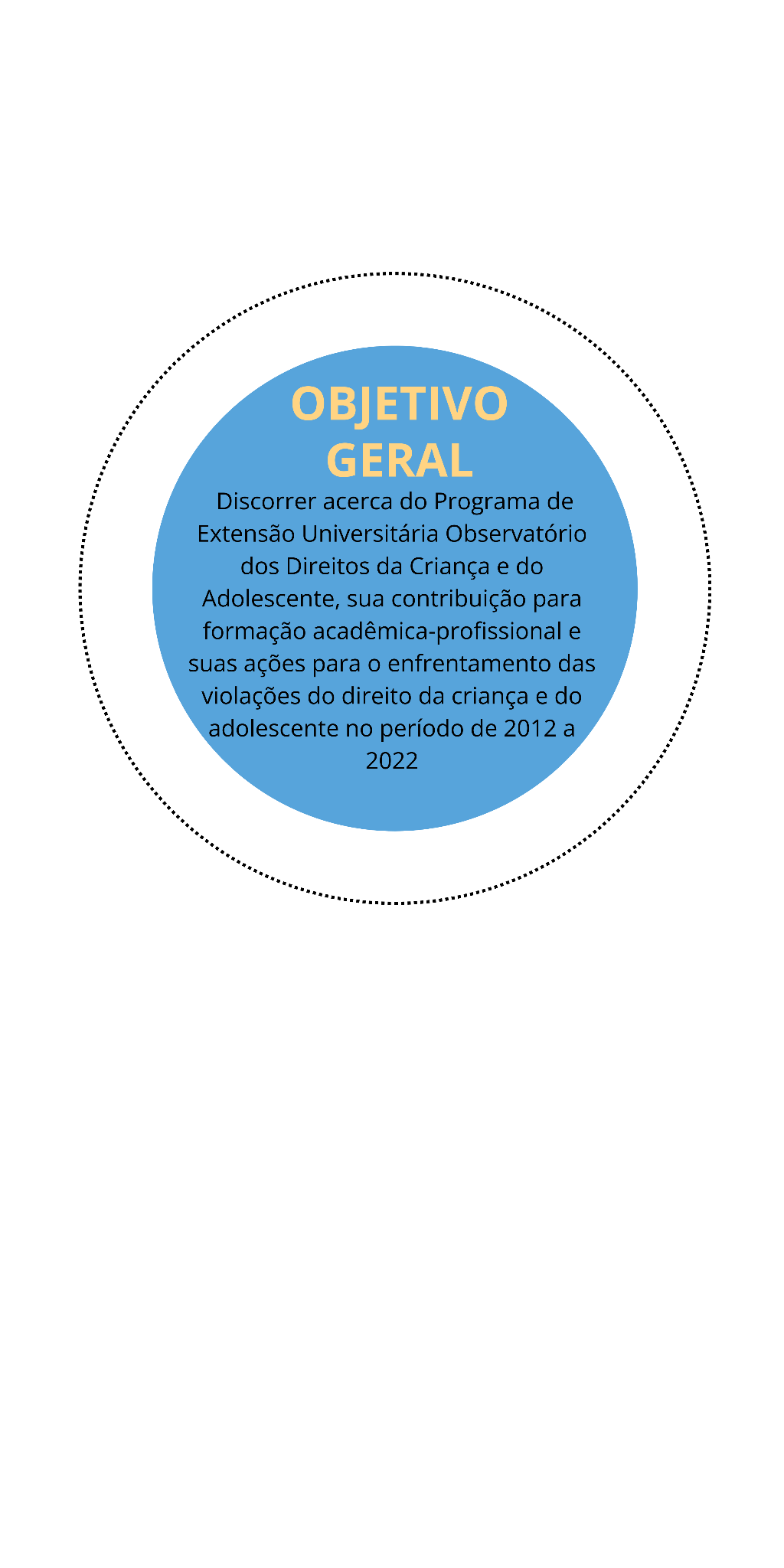 .CONCLUSÃO
É indubitável que o Programa de Extensão Observatório dos Direitos da Criança e do
Adolescente (PRODECA) assumiu um papel imprescindível na produção de conhecimento e atividades de extensão que promovam a defesa e direitos de crianças e adolescentes na cidade de Manaus. Nos altos de seus 10 anos de existência, o programa alcançou visibilidade e trouxe à discussão relevantes temas para a sociedade.
REFERÊNCIAS
GOMES, Hellen Bastos; MAVIGNIER ,Márcia Irene Andrade; CAMPOS, Silviane Freitas; OLIVEIRA, Marilaine Queiroz de. Viola, violência, violação: o Programa Observatório dos Direitos da Criança e do Adolescente (PRODECA) em análise .In: FERNANDEZ, Cristiane Bonfim; COSTA,Roberta Justinada;
GOMES, Hellen Bastos. Serviço Social, Infância e Trabalho. 1. ed. Manaus: EDUA, 2023.p.37-39PROGRAMA OBSERVATÓRIO DOS DIREITOS DA CRIANÇA E DO ADOLESCENTE. PRODECA. Plano de Trabalho, 2023.
UNIVERSIDADE FEDERAL DO AMAZONAS. UFAM. Resolução Nº 5 /2022. Aprova a Institucionalização do Programa de Extensão PG 004/2022. 2022.
METODOLOGIA
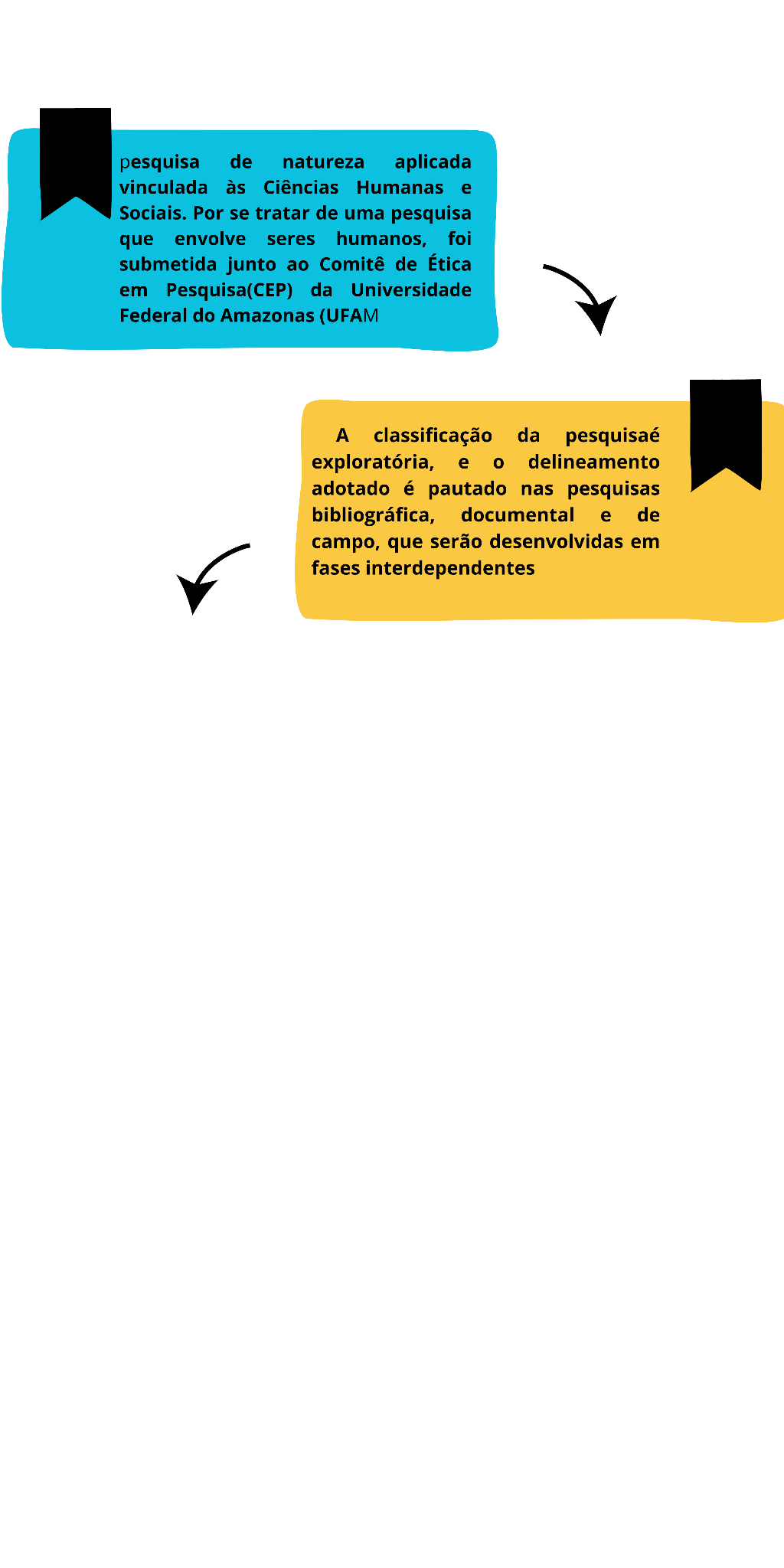 Quanto à metodologia o projeto realizará etapas metododológicas na perspcetiva de alcancarmos a resolução dos objetivos do trabalho,tais como:
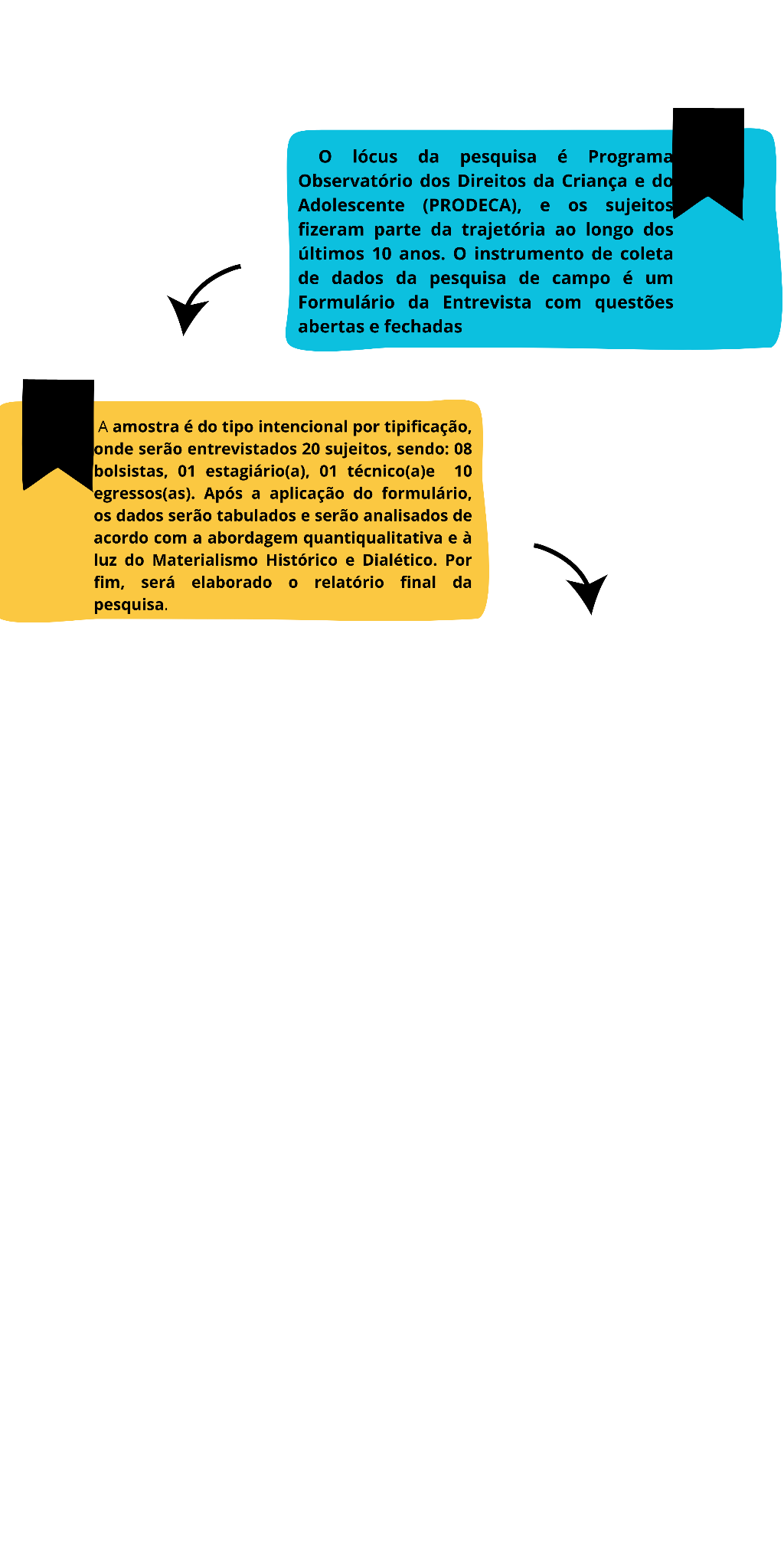 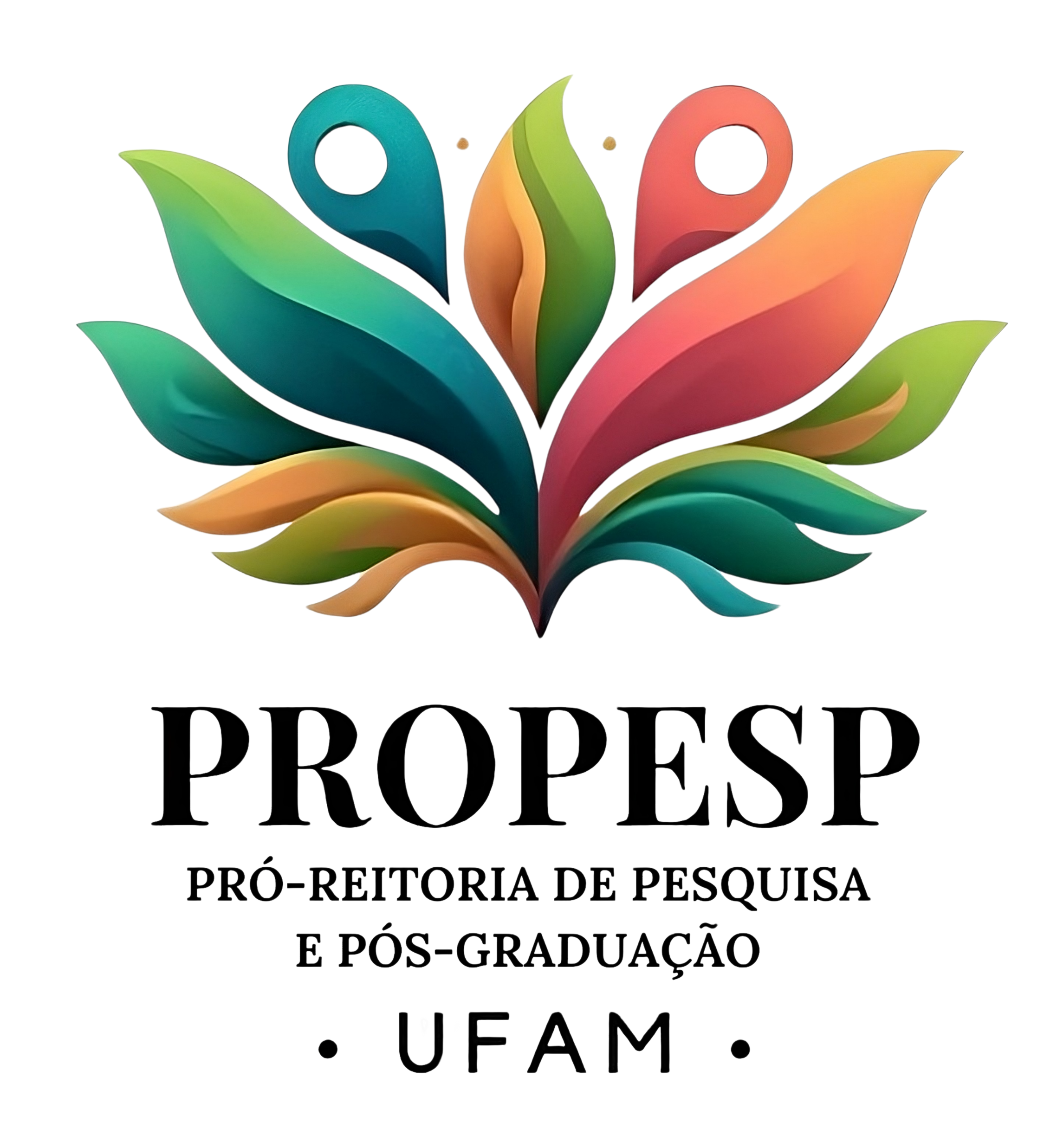 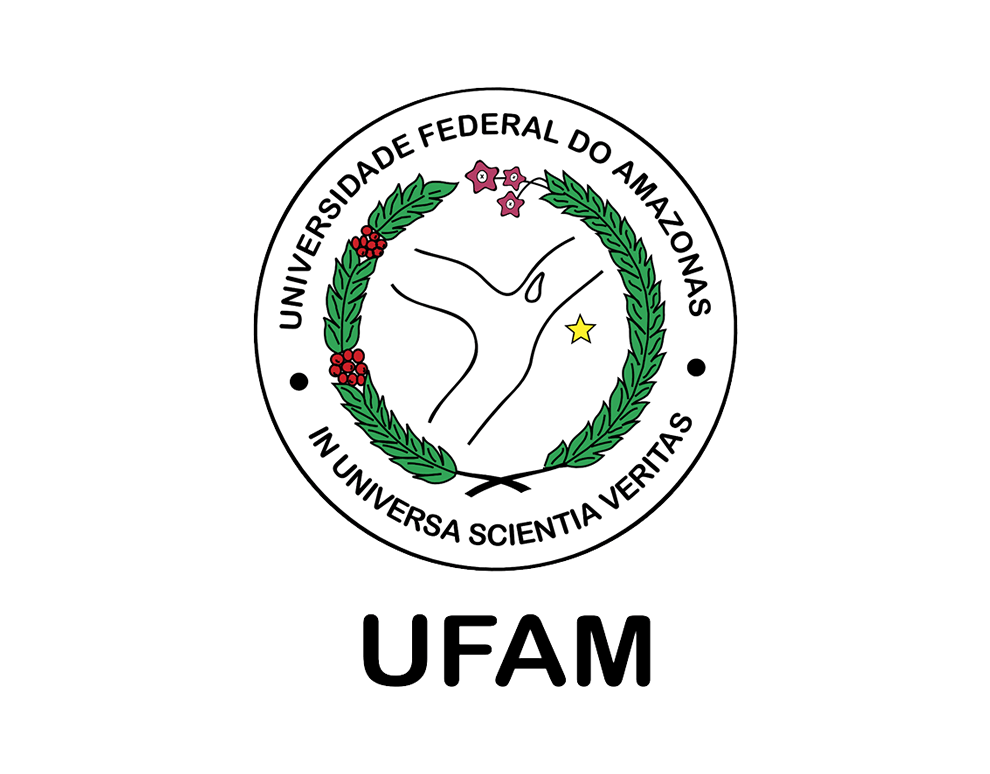 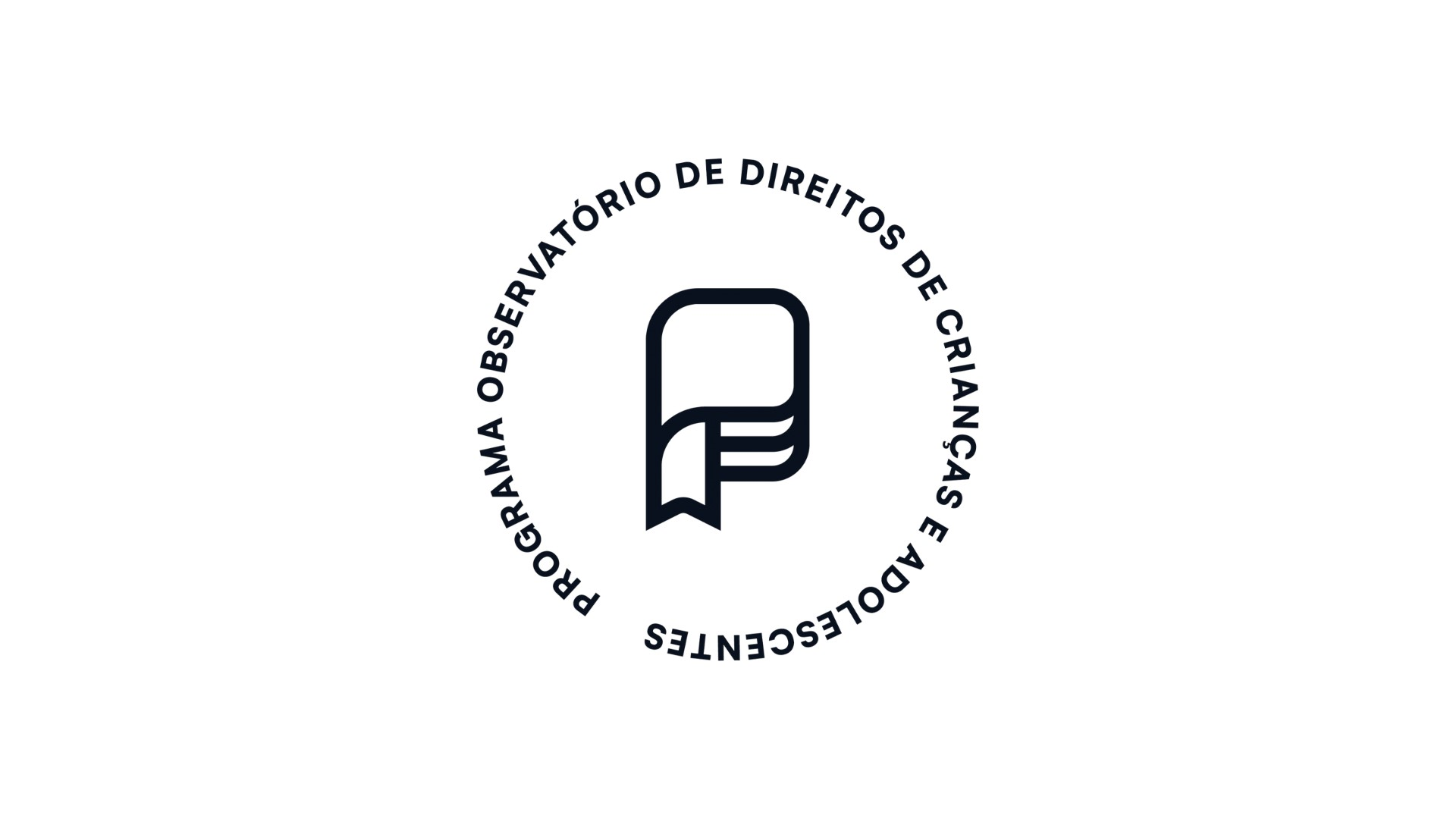 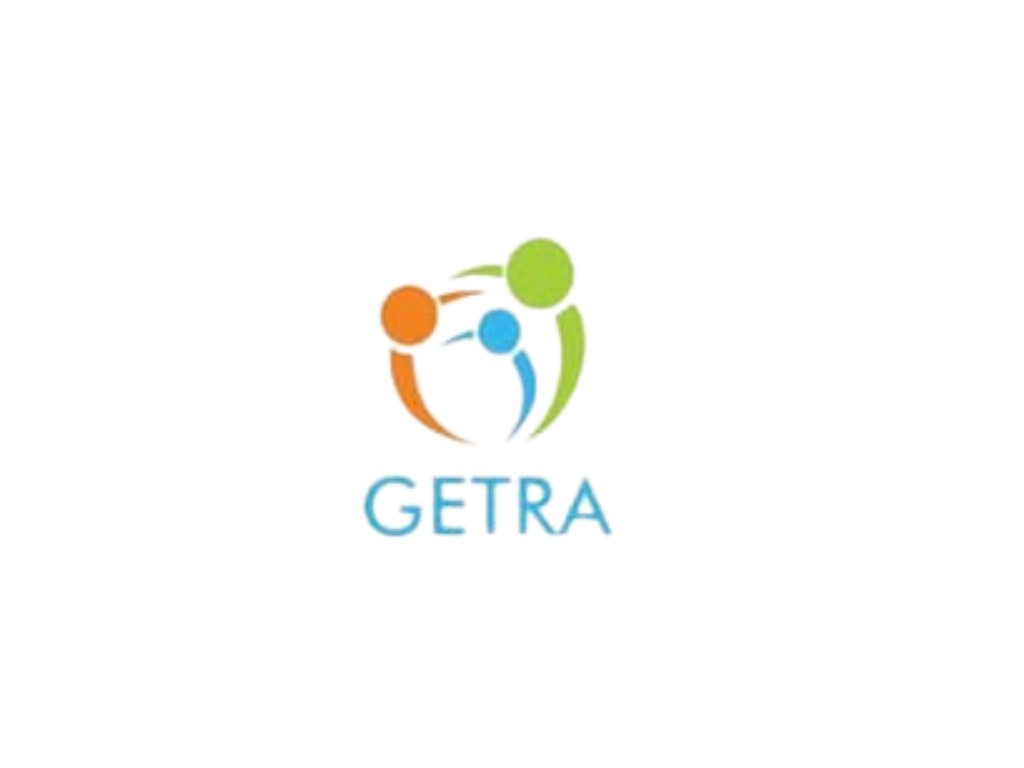 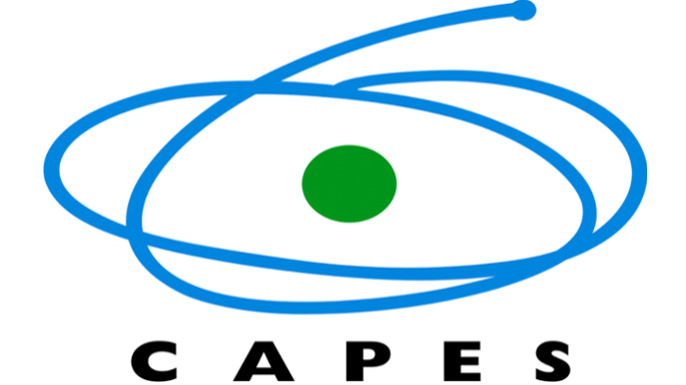 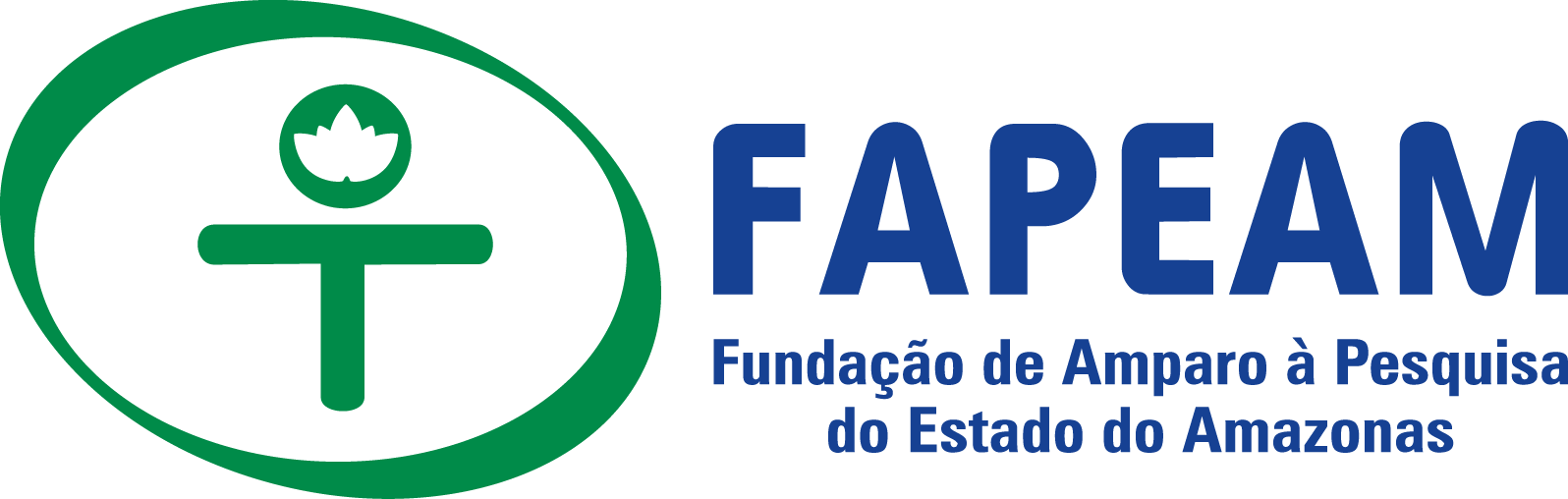 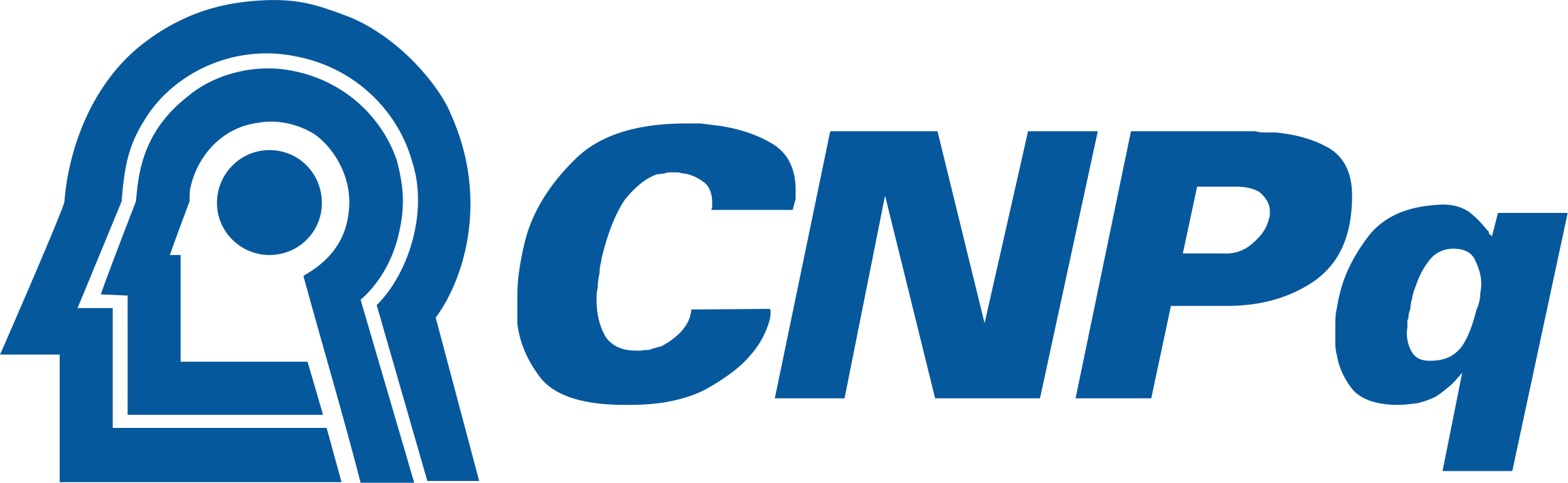